Maintaining Social Networks – Communication with Partners and Family Members
IBD symptoms and treatment often requires that patients communicate with their partners and families about sensitive topics that they don’t usually talk about
Side effects of treatment
Changes in body image
Issues relating to sexual functioning
Do you find the following common areas of concern difficult to discuss with your partner?
Living with uncertainty
Intimacy and sex
Stress
Feelings of guilt
Financial difficulties
New compromises that need to be made
Feeling overwhelmed
Anger
Can you identify other issues that you have difficulty discussing with your partner?
Communication with Partners
People often find it difficult to ask for help, particularly if they are used to being the ones that provide help to others.
People sometimes feel guilty about needing help and about the effect their condition is having on those around them
Partners may have different goals in communication, with one seeking to solve a problem while the other wishing to share and receive support.  This can lead to frustration and a feeling of not being listened to. A chronic health condition, such as IBD, can be frustrating to partners who seek a clear causal pathway and remediation.
Communication with Partners
Do you avoid discussing fears and loss with your partner in order to prevent them from feeling worse?
Has physical closeness and intimacy declined? Are you comfortable discussing this with your partner?
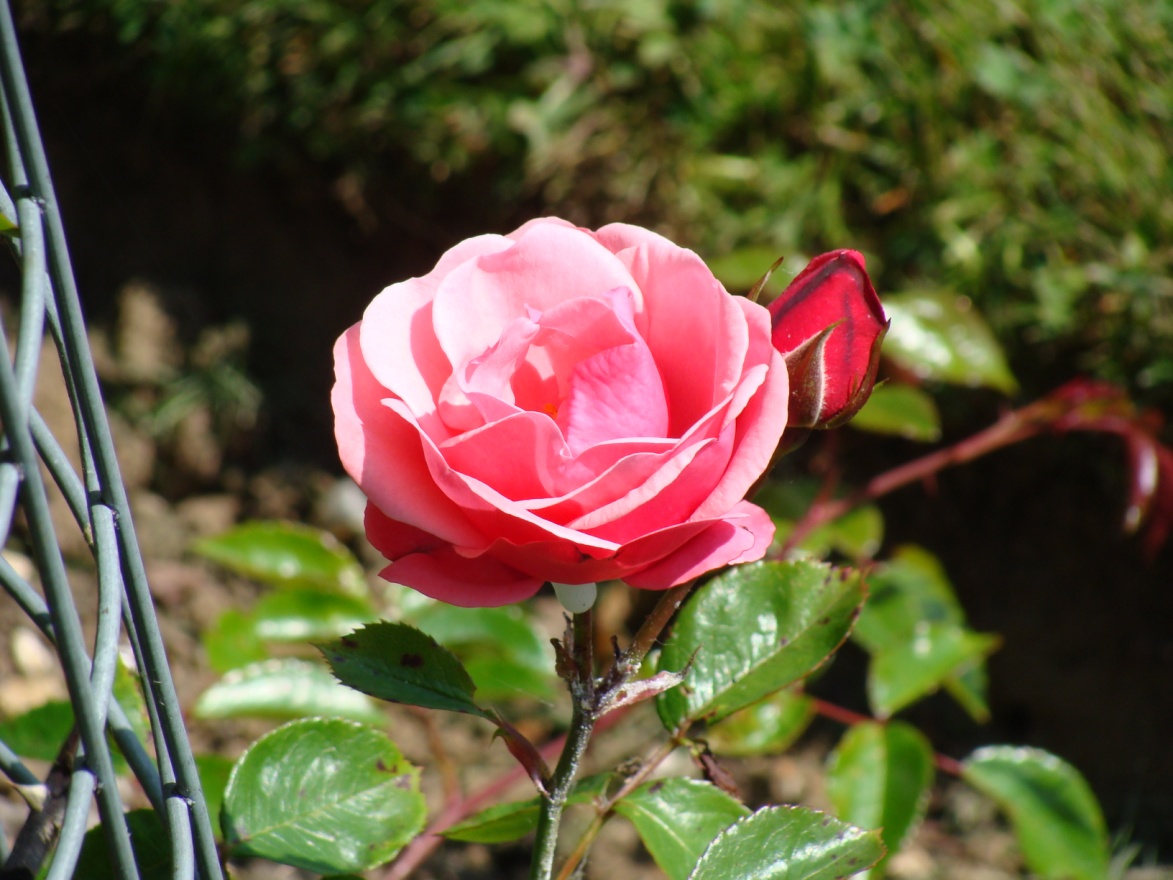 Enhancing  the quality of help from your support network
Are you willing to receive help from your partner and others, to ask for help, or do you need to be strong and manage on your own?
Others are not mind readers, and usually people just take the status quo for granted. 
Do you just hope others will recognize your need for help, or do you take responsibility to seek and arrange for tangible help such as with chores?
Do you request time with your family and friends for both illness related and leisure related activities?
Develop new avenues for managing your feelings such as seeking counselling, keeping a journal, developing new activities and support networks.
Communication with Partners
If the discussion becomes heated, take time out (details in later slide).
Avoid mind reading.  Don’t assume you know your partner’s feelings or thoughts.  In your distress you may feel they cannot possibly understand what you’re going through as they haven’t been in your situation.  Let your partner know how things feel and give your partner chance to listen, attempt to understand, and discuss their understanding with you.
Include your partner in discussing medically related topics with your health team. This may moderate their fears, answer un-asked questions, and help them understand your physical and emotional symptoms.
Share your feelings.  This is something you may not initially feel comfortable with, and you need to decide when you are ready to talk.  It’s okay to say you’re not ready to talk and you’d rather wait for another time.  Try to not put it off for too long, though.
You may explain to your spouse that sometimes you just want someone to listen, without passing judgement, and without trying to give advice.
Communication with Partners – “I feel ...”
“I feel ...” statements can be used to express your thoughts and feelings in a calm and clear manner. This helps express the way you are feeling without blaming the other person. 
“ you make me so angry when you continue to say that”  is more accurately and better stated as “I feel depressed when you tell me not to worry because I think there are things to worry about and I think you’re trying to protect me from them. I would prefer that we worked together in addressing the real problems associated with my condition”.
Think of yourself as sitting in the audience watching a play in which you are the major actor and your family and important others are on the stage. Critique the script, seeing it from the recipient’s perspective, and  consider how minor changes in the way you typically communicate can result in more accurate and more helpful communication of your meaning and your feelings.
Communication with Partners – Normality
You are not your condition.  You are someone with a condition.
Your relationship, your communication, and your life, can become all about the condition and the emotions associated with it.
Consider developing strategies to help maintain a sense of normality and prevent the condition taking control of the relationship:
Encourage people to not treat you as if with cotton wool, to not try to shelter you from normal household stresses and family issues,
Maintain engagement in the broader family and friendship network, recreation, employment or voluntary work, even if limited to some degree by your condition,
Plan times that are devoted to discussing the condition and its treatment, and times that are saved for other activities when the condition is NOT discussed or taken notice of.
Communication with Partners
Your family and friends may try to support you by putting on a happy face or by being overly caring. They may deny your illness or play down your anxiety or symptoms. This is effectively dishonest, and can place a barrier between you and your family. 
Discuss this with your family and let them know if their means of coping upsets you. 
Often people appreciate some direction on what to do to help you feel more comfortable, and on how to communicate about the condition.
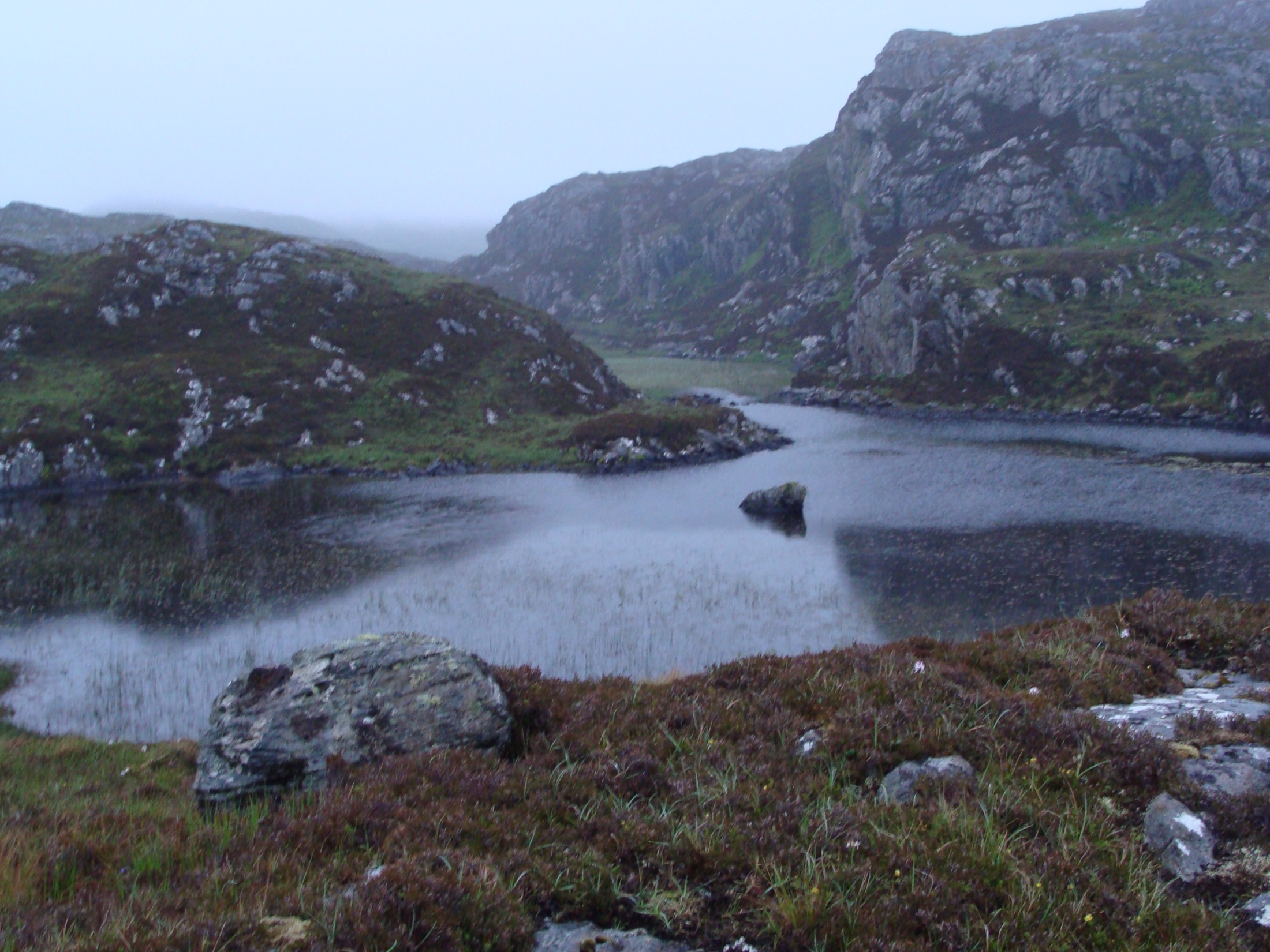 Communication – Time Out
Time Out is another of these communication formulae that you will want to adapt to your own and your partner’s personal style.
Time Out is designed to intervene in the escalation of anger  between two people.
Time out is about you taking responsibility for your own anger, and giving yourself the opportunity to calm the emotional/physiological symptoms. 
Time out allows you to model calmness for the other person (thereby reducing their escalating anger), to avoid saying things that will escalate the problem further, to allow time to use rational thinking, active problem-solving and respectful social skills in managing the disagreement.
Communication – Time Out
Steps are:
Recognize your own escalating emotional arousal:
Increased heart rate; flushing; muscle tension; jaw clenching; volume, rate and pitch of speech; physical agitation; rapid shallow breathing; rigidity of cognitive focus; no longer listening to the other; and so on. What are the symptoms you notice when you become angry when talking with your partner?  What about different situations – such as when driving?
Let your partner know that you want to take time out in order to manage your anger:
This should be a prearranged word or signal that your partner understands and which means that you are recognizing your anger escalation and using the “Time Out” routine
 Say “time out” or “I need a break”, or whatever you prearrange with your partner
Say “we’ll  try and resolve this at another time”, or words to that effect.
Communication – Time Out
Steps are:
Leave the situation and go somewhere where you can be alone for some time to allow your anger to reduce:
Don’t drive
Don’t use alcohol or other drugs
Use relaxation, meditation, walking or whatever you find helpful to reduce your emotional arousal
Just as it takes a considerable time for your physical arousal to return to normal after exercise, so it does after an emotional arousal.  Don’t underestimate the time that you will need to wait for your physiological anger symptoms to return to normal.
When calm, return and speak with your partner, and agree upon a time to further discuss the issue.
It is often not helpful to return to the conversation straight away,
Designate a time when you can be alone together and devote the needed time and attention to the issue at hand.
Communication – Time Out
Misuse of Time Out:
You must schedule a time to discuss the issue in a reasonable and moderate fashion.
Time Out is not just walking away from a conflict and leaving it at that.
Just walking out is a use of power against the other person,
The other person needs to be confident that you are genuinely using it as a means of managing your anger.
Time out is a crisis management skill.  It should be needed less and less as, over time, you and your partner become more adept at communication and decision-making, and in understanding and respecting your differences.
Appropriate use of time out can reduce conflict, prevent escalation, reduce stress, and enhance calmness, and respect, and quality of life within the relationship.
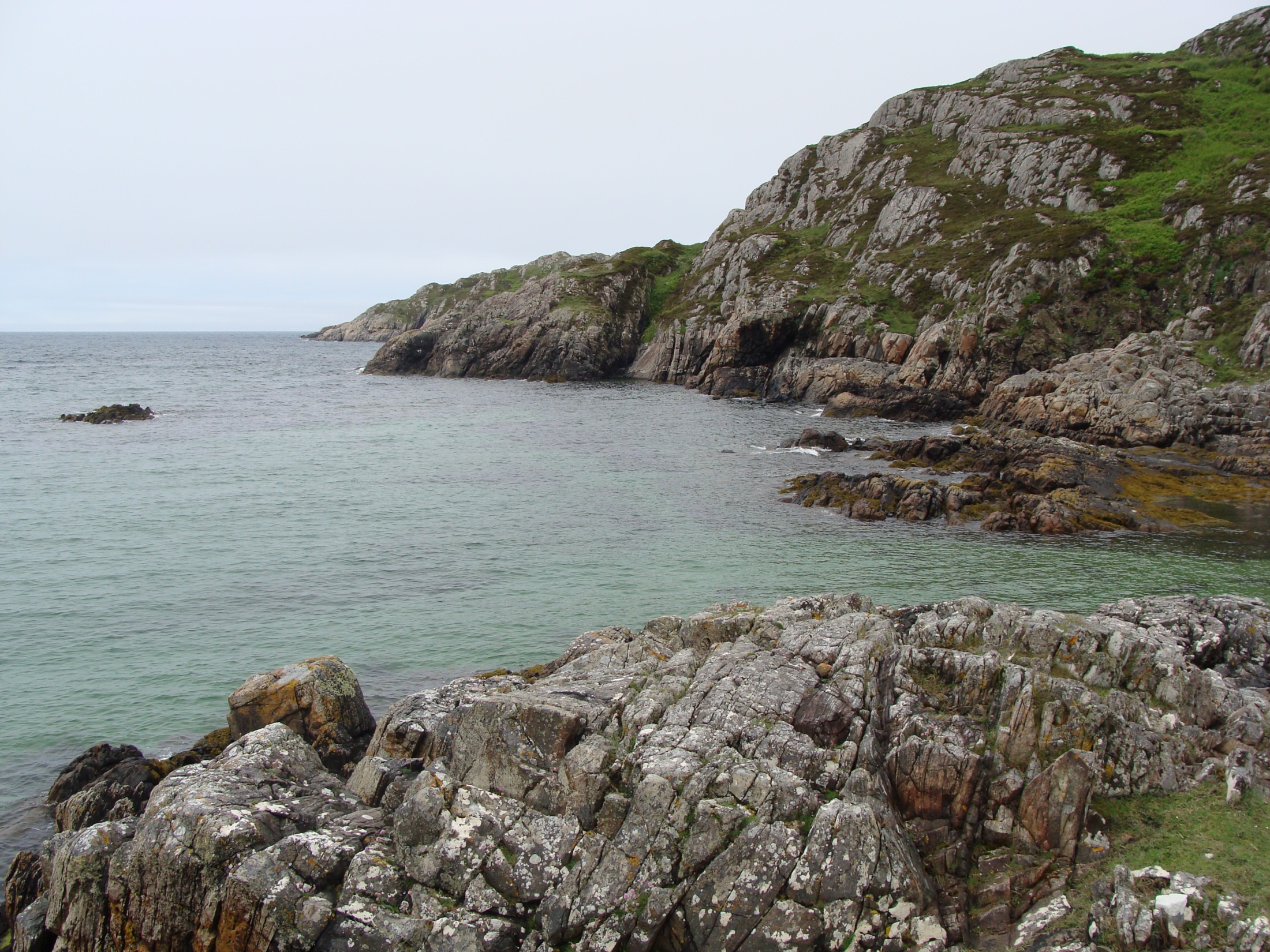 Are You the only person in your family who gets frustrated and angry because of your condition?
The self-management discipline and limitations on activities for sufferers of IBD can be frustrating and lead to anger.
Family members share these frustrations to at least some degree.
Write down some of the sources of frustration for those around you.
Which of these have you managed with active problem-solving and which with tolerating and coping?
Communication with Partners and Family Members
... Is important because:
They are our primary support, they are closest to us, and bear with us through our ups and downs.
Their response can enhance or detract from our emotional wellbeing and also our adherence to goals such as our diet / health requirements.
We are also their primary support and it is important for us to be able to maintain our supportive roles within the family.
Trying to batten down and be quiet during the difficult time can leave family members guessing.
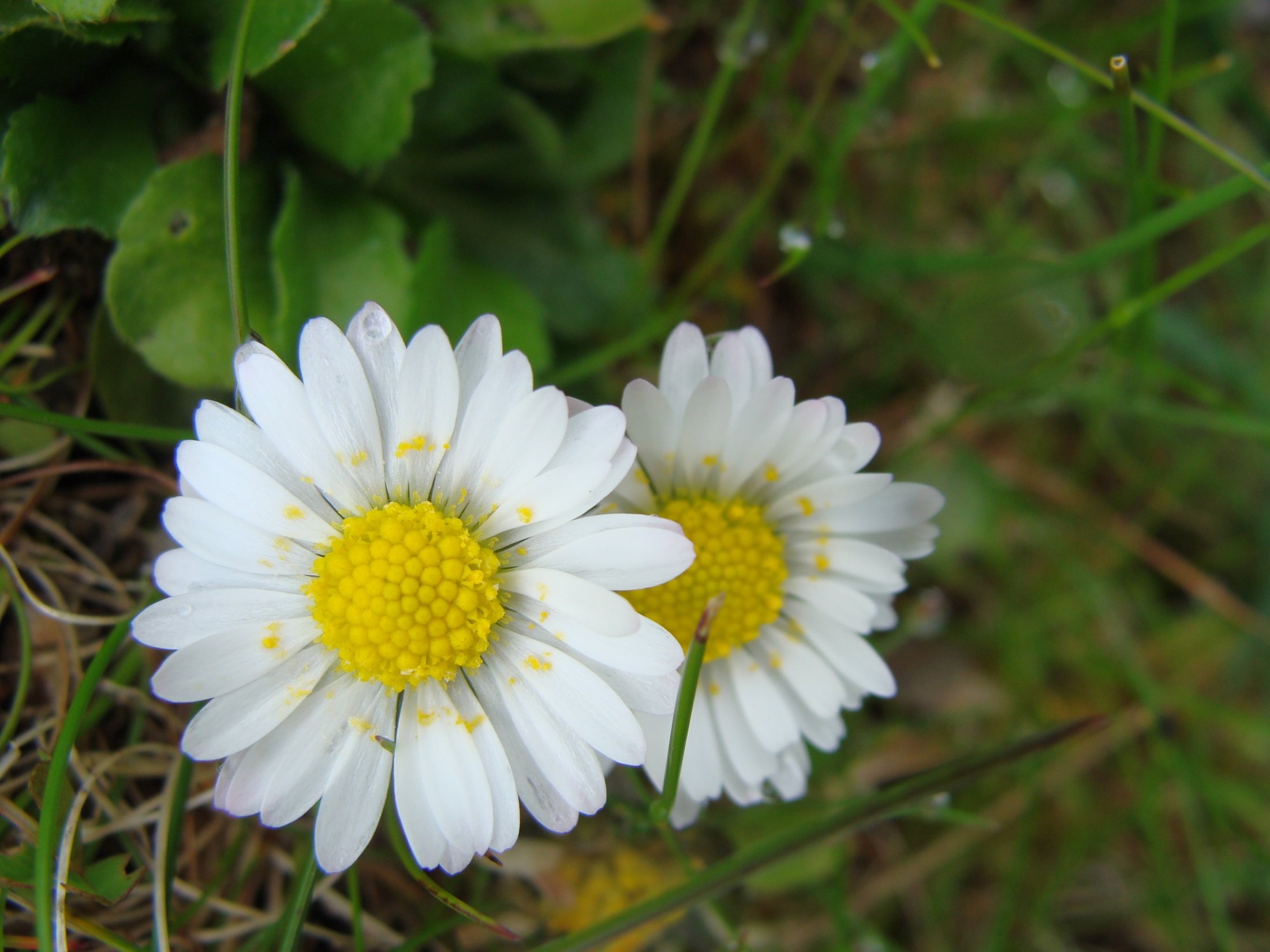